UN Battery Classification Test Method Development and Testing
Introduction
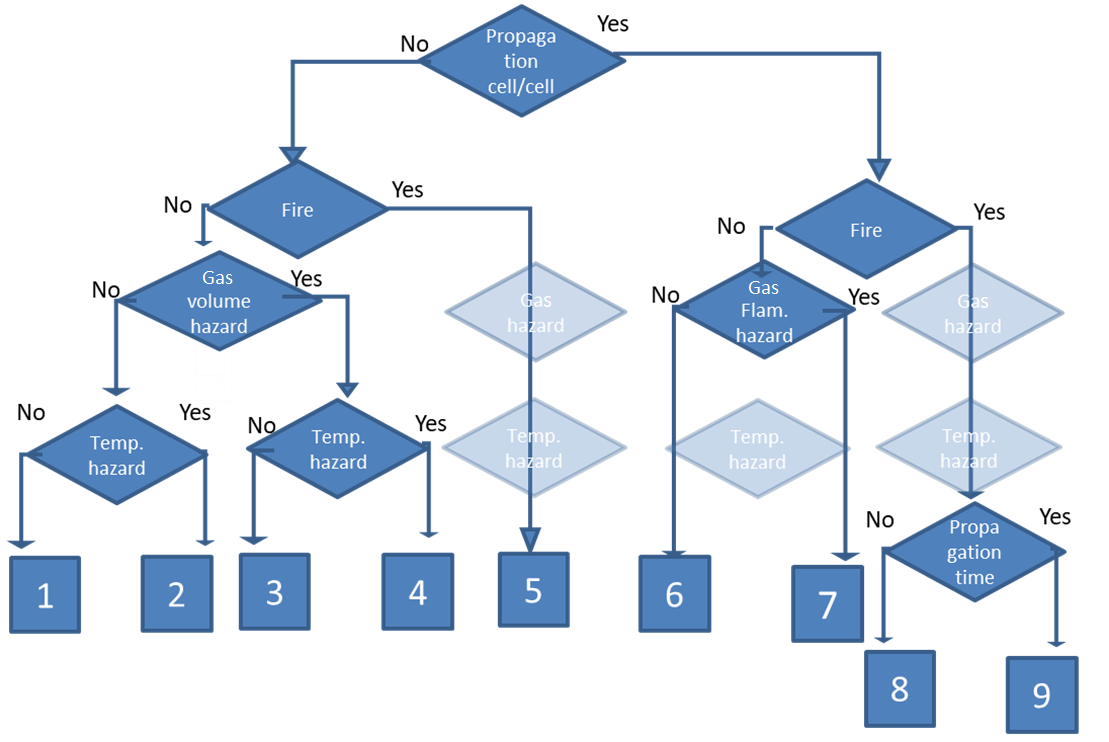 Currently all lithium batteries are classified as either lithium-ion or lithium metal
All lithium-ion or lithium metal batteries are not created equal
New classifications take into account actual hazards:
Propagation
Fire
Gas Hazard
Temperature Hazard
Lithium Battery Classification
By Default, no testing will be required, all hazards would be considered worst case with common chemistry
Purpose of this testing is to determine worst case as well as developing test methods for individual batteries to be classified on their own
Gas Volume Test (all gas emitted is assumed to be toxic)
Propagation Test
Flammability and temperature hazard determined in one of these tests
Battery Gas Volume Measurements
Single cell placed in 21.7L pressure vessel and heated until thermal runaway
Instrumented with pressure transducers and thermocouples for heater, battery, and ambient air
Chamber is evacuated with vacuum pump, then filled with nitrogen at atmospheric pressure
Battery gas volume is calculated from temperature and pressure measurements
All cells at 100% SOC
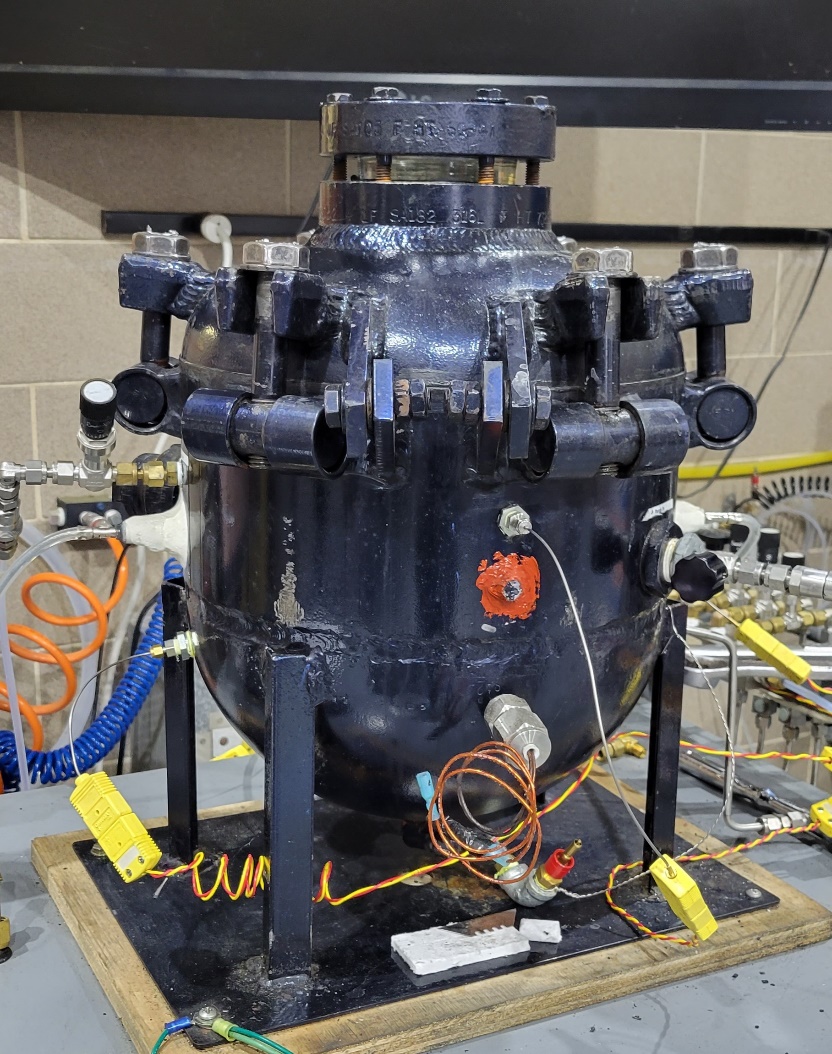 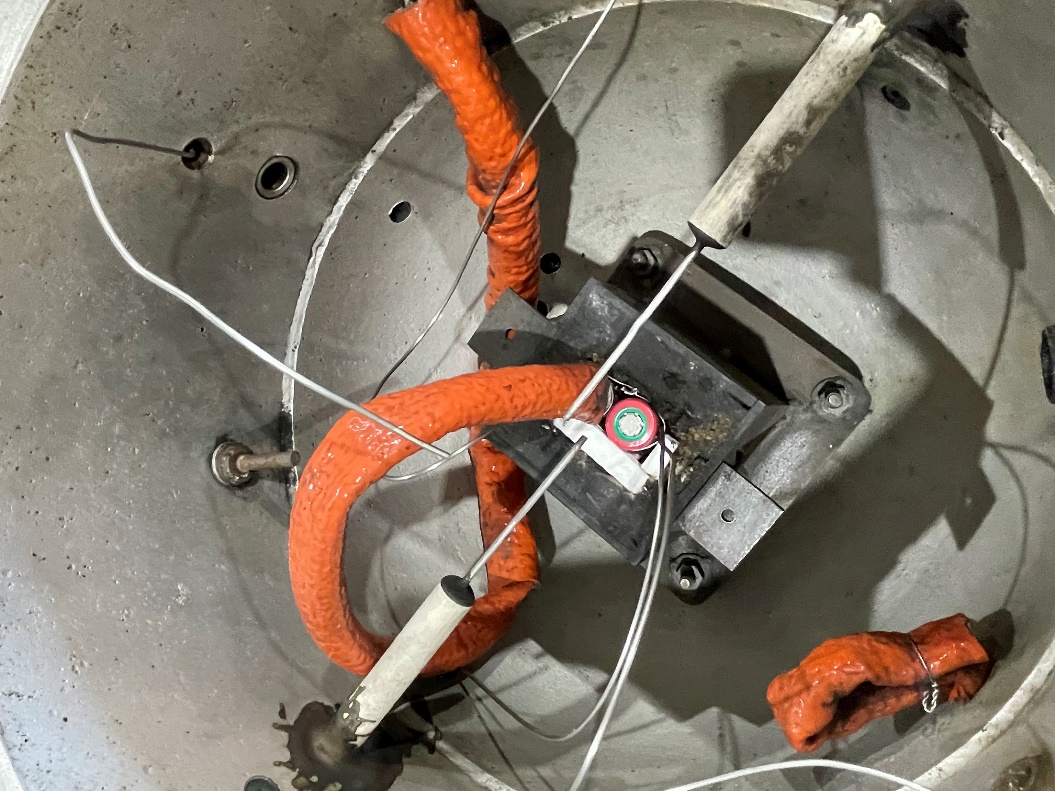 Battery Gas Volume Measurements
Heating rate controlled with temperature controller
Cells heated at rates of 5°C, 10°C, and 20°C per minute
Example shows an 18650 cell heated at 20°C/min
Battery Gas Volume Measurements
Chamber pressure and temperature data from same test
Calculated amount of gas (in moles) using ideal gas law
Converted to liters of gas at NIST normal temperature and pressure (NTP – 20°C and 1 atm)
This test produced 3.39L of gas
Final pressure and temperature
Initial pressure and temperature
Battery Gas Volume Measurements
Repeated tests 3 times to get repeatability data for two cells
2600 mAh 18650:




2400 mAh 18650:
Battery Gas Volume Measurements
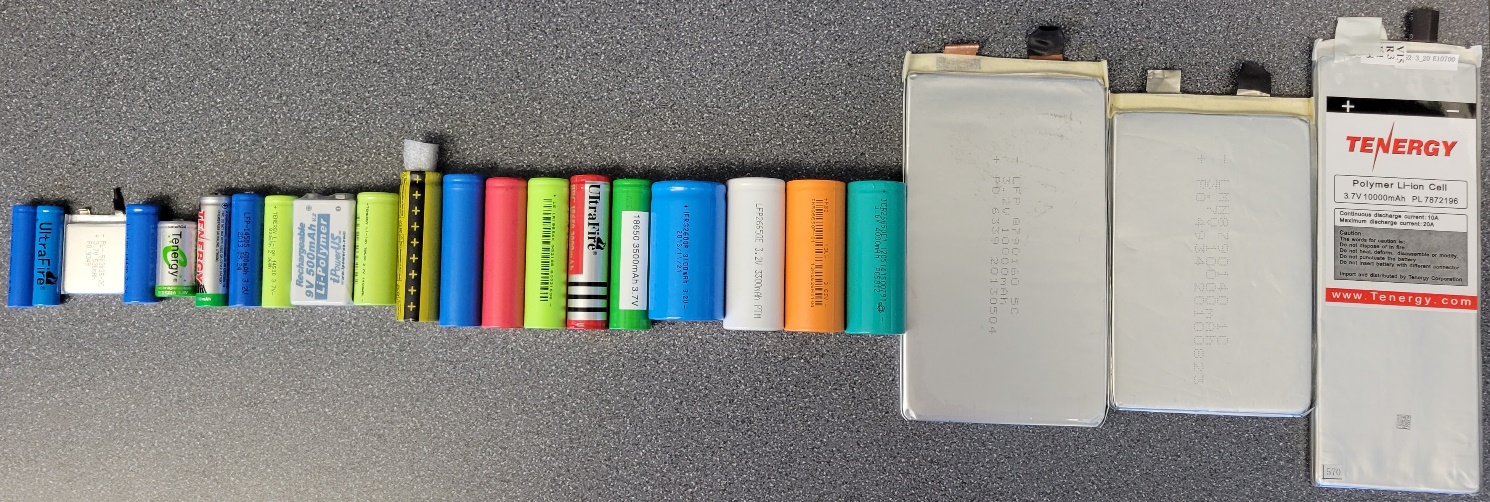 Tested 25 lithium-ion cells
Size from AAA to large pouches
LCO, NMC, LFP, LTO, LMN chemistries
Tested 10 lithium metal cells
Size AAA, CR2, to 17500
LiFeS2, LiMnO2, LiSOCl2 chemistries
Lithium-ion batteries tested
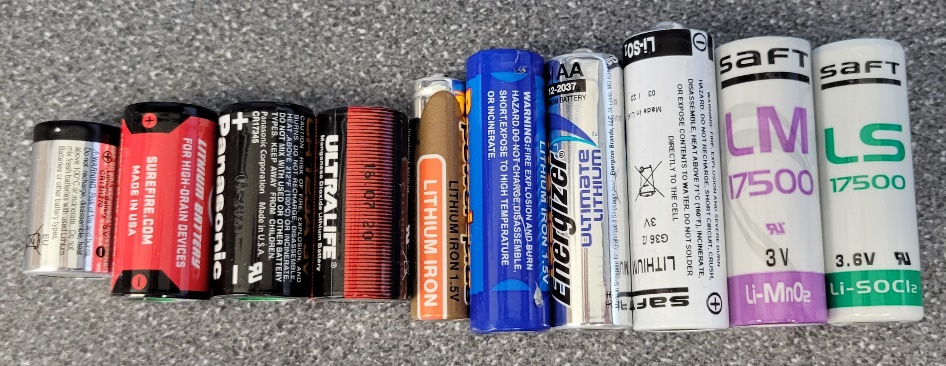 Lithium metal batteries tested
Battery Gas Volume Measurements
Lithium-ion cells only
Comparing highest volume measured from each cell
Battery Gas Volume Measurements
Lithium metal cells only
Comparing highest volume measured from each cell
Battery Gas Volume Measurements
Highest was LTO 18650 at 0.71 L/Wh
Highest LCO was 10,000 mAh pouch cell at 0.59 L/Wh
Highest LFP was AA at 0.32 L/Wh
Battery Gas Volume Measurements
Highest was LiMnO2 CR123A at 0.58L/Wh
Battery Propagation Testing
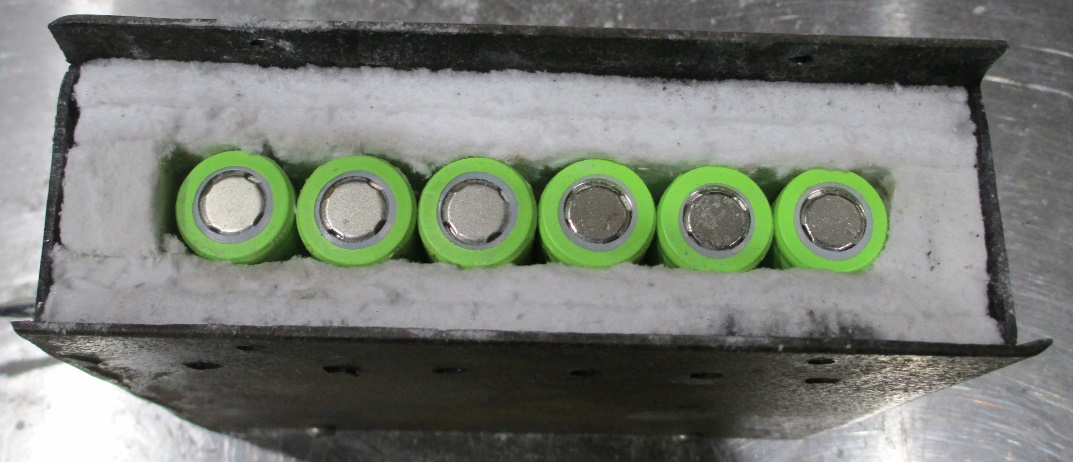 6 cells placed in a line in an insulated box to determine if thermal runaway will propagate down the line
Cell #1 heated at 20°C/min until thermal runaway occurs, then heater is turned off
Thermocouple placed on each cell to measure temperature
Top of box is vented to allow gas to escape
Spark ignitor placed 3 inches above the box
To determine if gas is flammable
Ignitor turned off after first cell goes into thermal runaway
All cells at 100% SOC
Tested 17 Li-ions and 14 Li metals so far
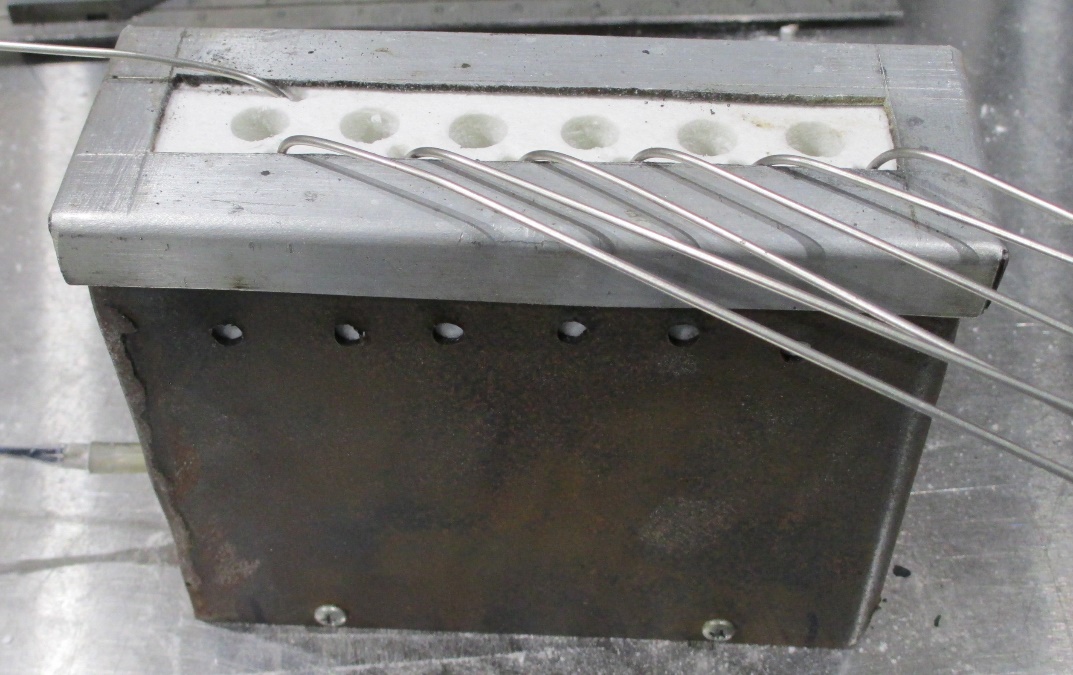 Battery Propagation Testing
[Speaker Notes: Video starts 7:39 after start of test]
Battery Propagation Testing
Tested repeatability for two sets of cells, both AA (14500) size
LiCoO2 cell propagated with very repeatable test results
Avg.: 92.0s
Std. Dev.: 15.7%
Time between cells: Avg.: 95.8s
		Std. Dev.: 12.9%
Avg.: 87.4s
Std. Dev.: 15.1%
Battery Propagation Testing
LiFePO4 cell did not propagate
Second cell vented for all three tests
Battery Propagation Testing
All LCO cells propagated except AAA size
No LFP cells fully propagated
All cells produced flammable gas
Battery Propagation Testing
LiFeS2 propagated at AA size for one brand, not AAA
All cells produced flammable gas except LiSO2
Small CR2430 button cell propagated (0.855 Wh)
LiSOCl2 17500 Cells

Exploded at ~175°C
Conclusion and Future Work
Battery gas volume increases with battery capacity in lithium-ion and lithium metal cells
Different chemistries produce different L/Wh measurements
Battery propagation test works well for testing propagation and flammability
Ignitor placed above cell #1 always ignited flammable gases
Cells must be secured in box
Future testing includes multi-cell batteries
Questions?
Contact:
Steven Rehn
Federal Aviation Administration
William J. Hughes Technical Center
Fire Safety Branch, Bldg. 203
Atlantic City Int’l Airport, NJ 08405
(609) 485-5587
steven.rehn@faa.gov